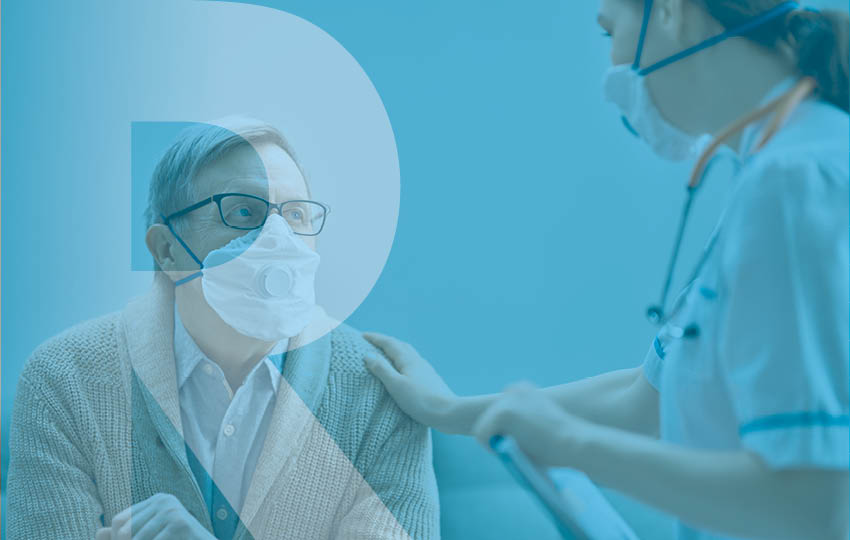 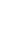 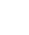 Focus métier & secteur
SOINS & SANTÉ
à partir du 01/04
Solutions 2022
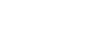 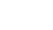 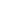 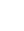 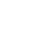 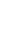 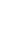 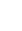 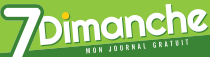 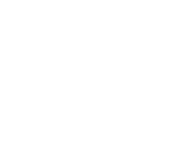 Contexte
Au vu de la crise sanitaire que nous traversons, les soins de santé jouent un rôle prépondérant dans notre société. 

15% de la population active occupée travaille dans le secteur de la santé humaine et action sociale (STATBEL 2020)

Métiers essentiels et pour certains historiquement en pénurie
 
Nécessité de capitaliser sur les efforts fournis durant la crise et de gérer votre communication auprès du grand public et des candidats.
Nécessité de revaloriser les métiers liés aux soins

Nécessité de créer des vocations et former des nouveaux talents 

Journée mondiale de la santé (07/04) 

Communiquez sur ce qui rend votre environnement de travail si particulier, votre culture d’entreprise, votre vision et vos valeurs ou simplement sur vos formations et postes à pourvoir.
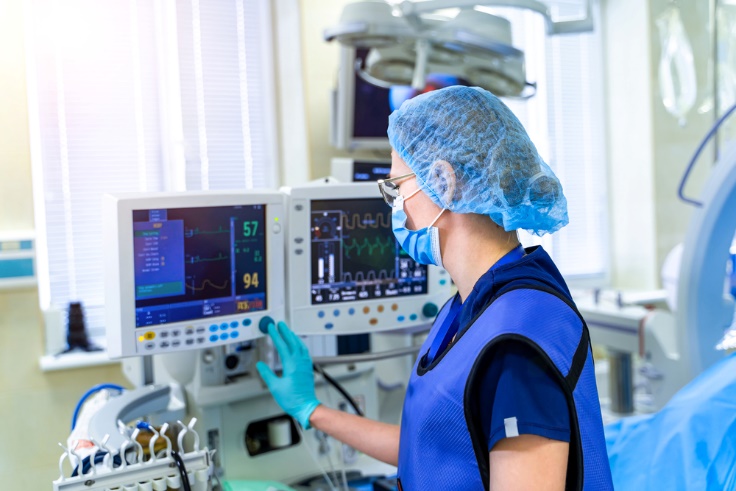 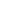 Audience
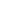 Communiquez massivement et touchez ces profils en pénurie en  dehors des canaux traditionnels emploi & formation. Venez ainsi activer les candidats/apprenants latents à travers la puissance médiatique du 
groupe Rossel !
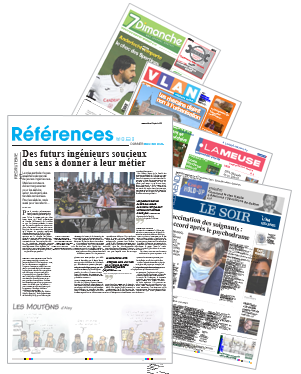 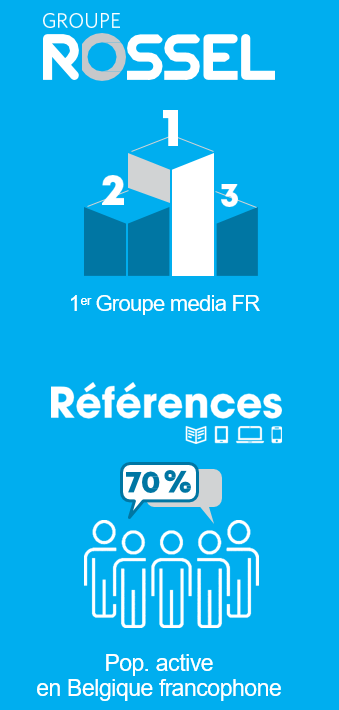 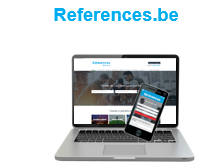 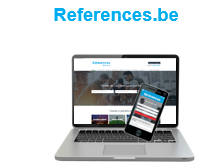 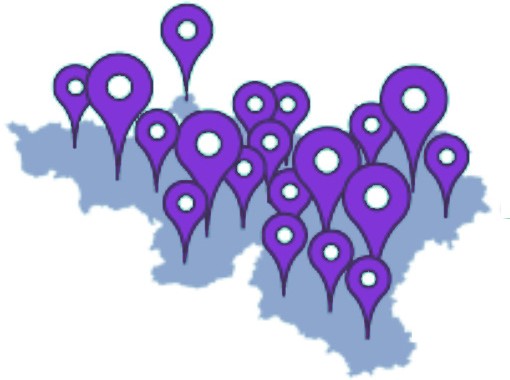 720.000 visites par mois
.be
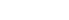 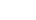 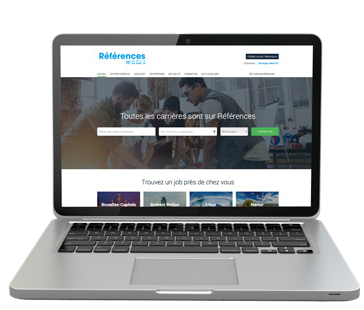 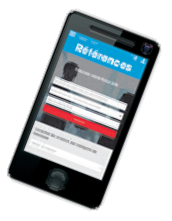 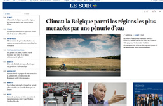 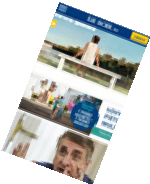 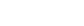 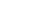 801.750 lecteurs/jour *
Combinez la puissance du  local de nos titres populaires  avec la crédibilité de nos  médias nationaux
22.000.000 visites par mois
1.200.000 lecteurs/jour *
be
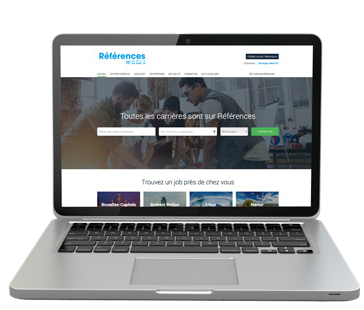 1.521.240 lecteurs/semaine *
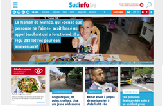 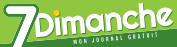 561.450 lecteurs/  chaque dimanche *
35.000.000 visites par mois
* CIM 2020
La cible
DONNÉES
Soins & santé
Références vous permet également de venir stimuler les personnes actives dans le domaine  à travers sa base de candidats
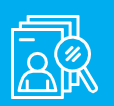 Candidats par type de fonction dans la base Références*
12.892candidats*
973 jobs traités*
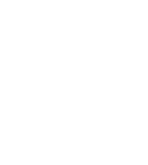 88.941consultations des annonces*
*Statistiques de la  cible dans le média Références en 2021
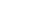 Objectifs
Une action pour toucher la cible avec des solutions adaptées à chacun de vos besoins
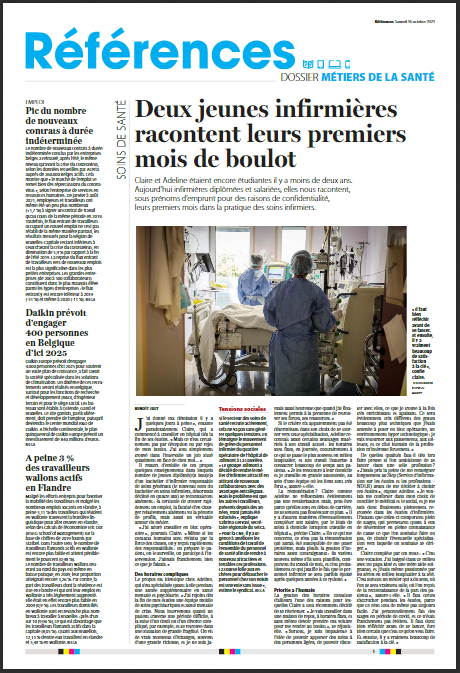 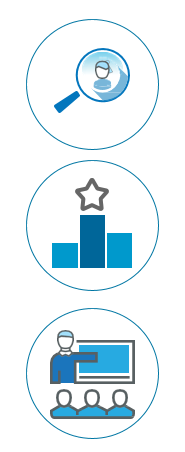 RECRUTEMENT
Trouvez vos futurs
collaborateurs

BRANDING
Racontez votre histoire et
celle de vos employés
FORMATION
Boostez vos inscriptions
DÉCOUVREZ L’ÉDITION 2021
Recrutement
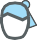 Collectez des CV’s pendant 8 semaines et recrutez vos  prochains collaborateurs
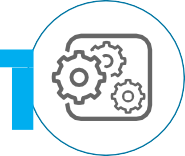 Récolter les CV’s  et vous permettre  de les recruter
Diffuser massivement  et vous faire connaître  auprès de ce public
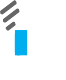 Contextualiser
vos recrutements
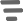 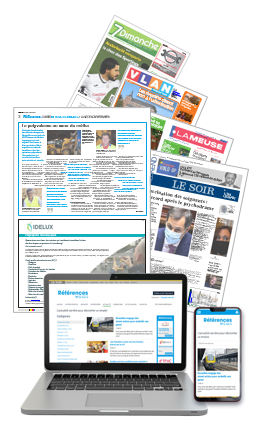 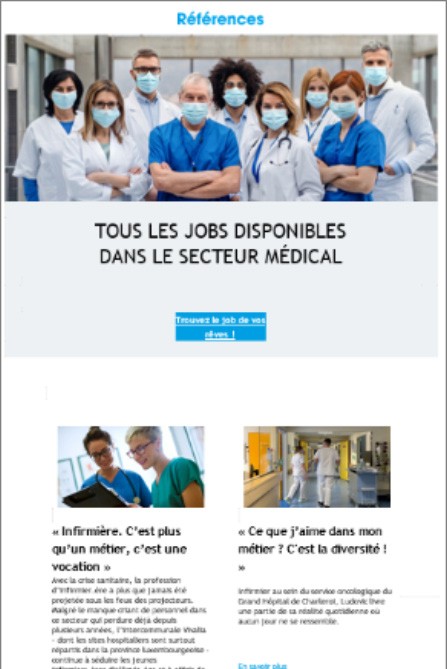 Presse locale  et/ou nationale
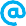 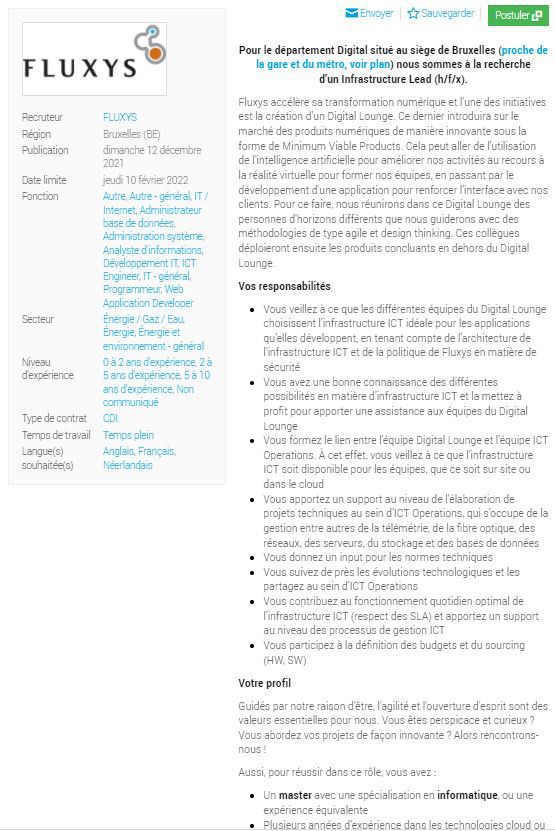 Job posting avec
15 candidatures garanties
Emailing  candidats  secteur/métier  (jobs + article)
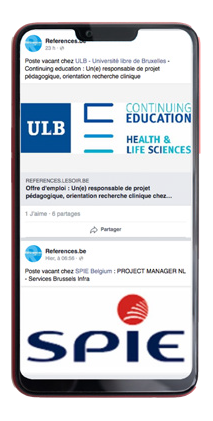 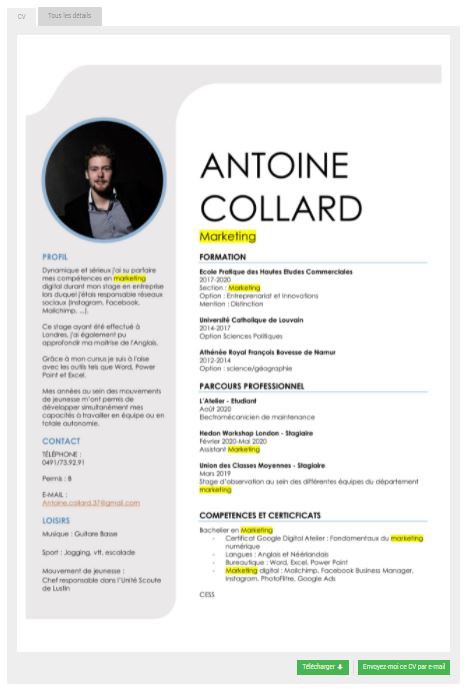 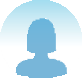 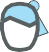 Boost réseaux sociaux
(jobs + article)
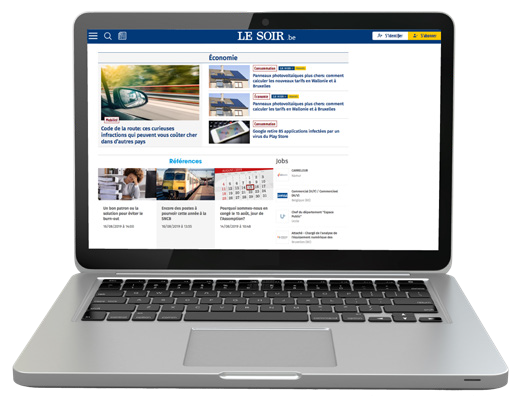 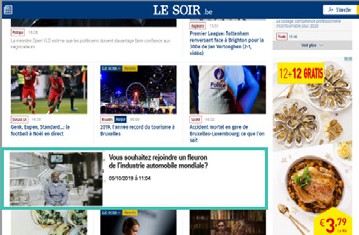 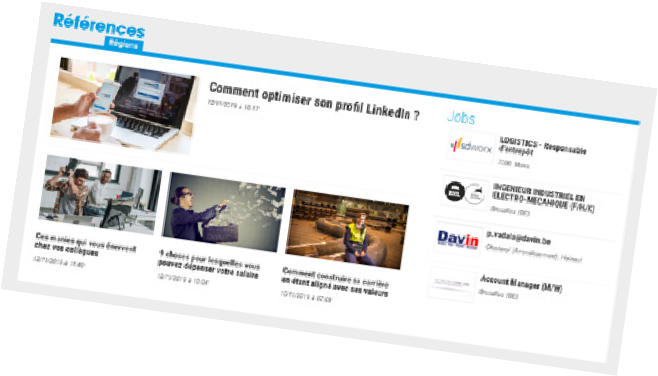 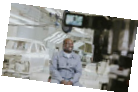 Vous souhaitez rejoindre un fleuron
de l’industrie automobile mondiale?
05/10/2019 à 11:04
Cvthèque
Homepages Lesoir, Sudinfo,  References (jobs + article)
Article digital
Recrutement
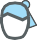 Tarifs
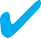 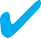 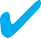 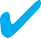 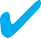 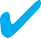 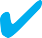 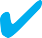 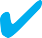 Presse Web
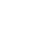 Branding
Partagez votre histoire, diffusez votre image et travaillez  votre notoriété
Répéter votre message  sur multiples supports  pour devenir l’organisme  de choix de ce secteur
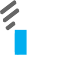 Diffuser massivement  votre histoire et
vos visuels
Raconter votre histoire
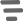 et votre fierté avec  vos ambassadeurs
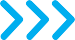 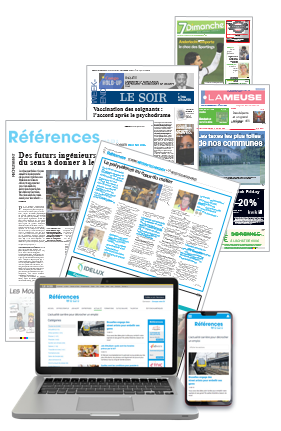 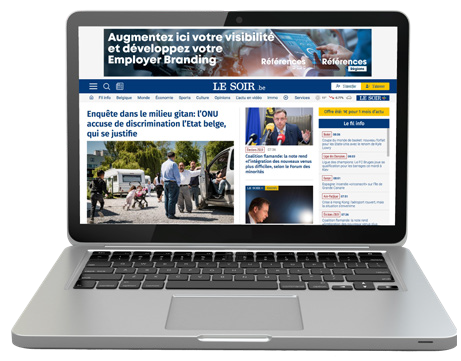 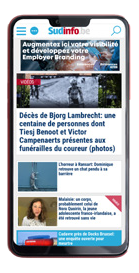 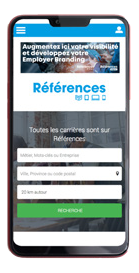 Vous souhaitez rejoindre un fleuron
de l’industrie automobile mondiale?
05/10/2019 à 11:04
Presse locale  et/ou nationale
Bannering
Diffusion Lesoir.be  et Sudinfo.be
Canaux References.be
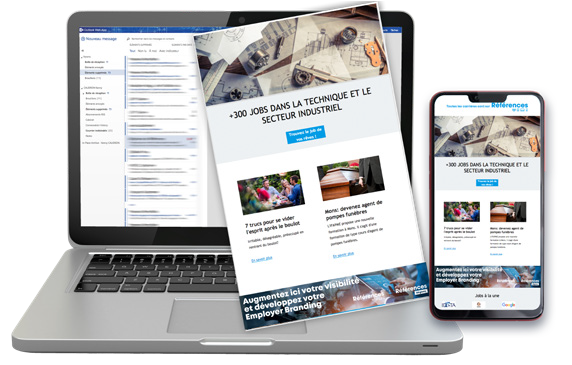 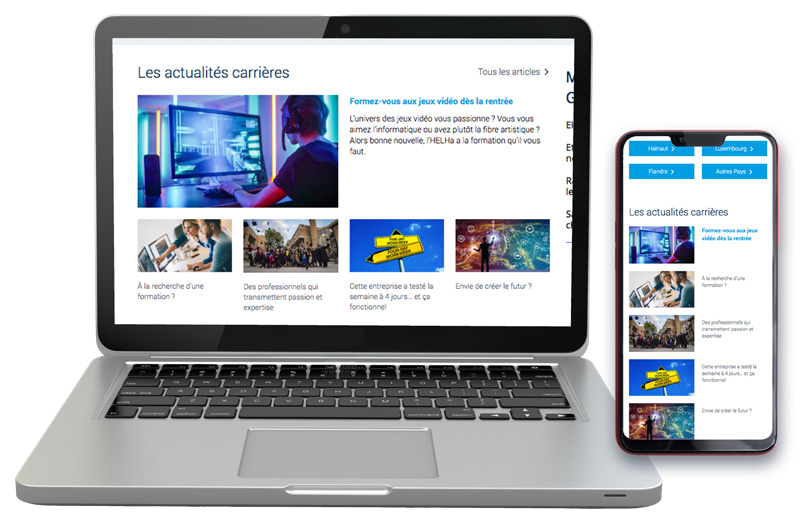 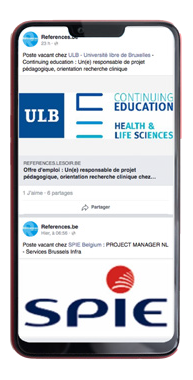 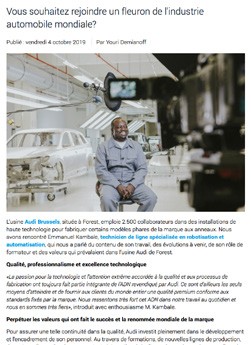 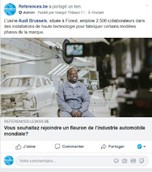 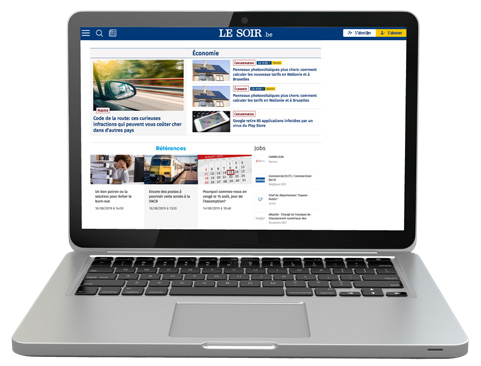 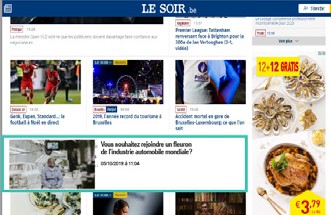 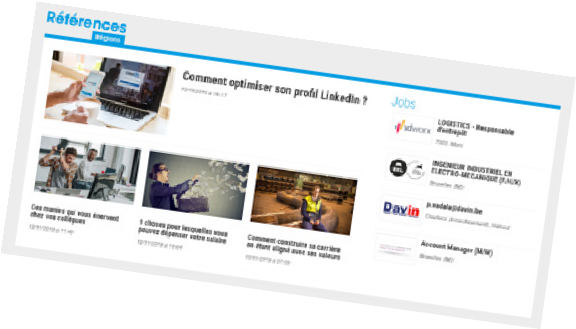 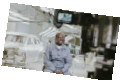 Réseaux sociaux
References.be
Article digital
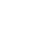 Branding
Tarifs
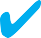 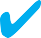 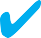 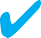 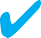 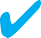 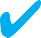 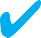 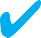 Presse  Web
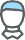 Formation
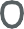 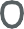 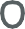 Faites découvrir votre organisme et remplissez vos 
formations!
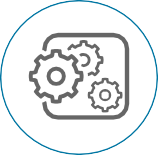 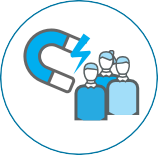 Contextualiser
Diffuser massivement pour vous faire connaître auprès du public cible
Récolter des leads et  leur proposer votre  offre de formation
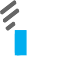 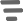 les offres de  formation
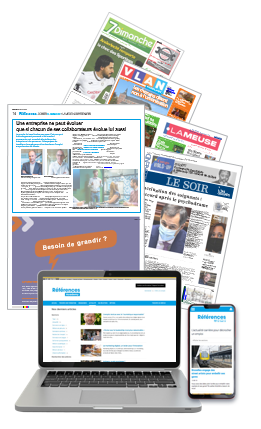 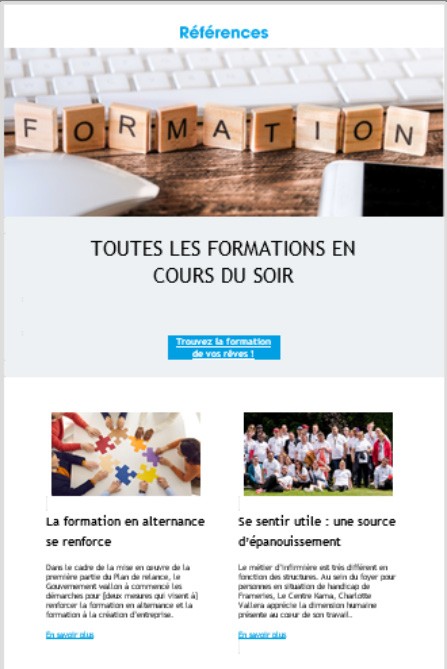 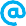 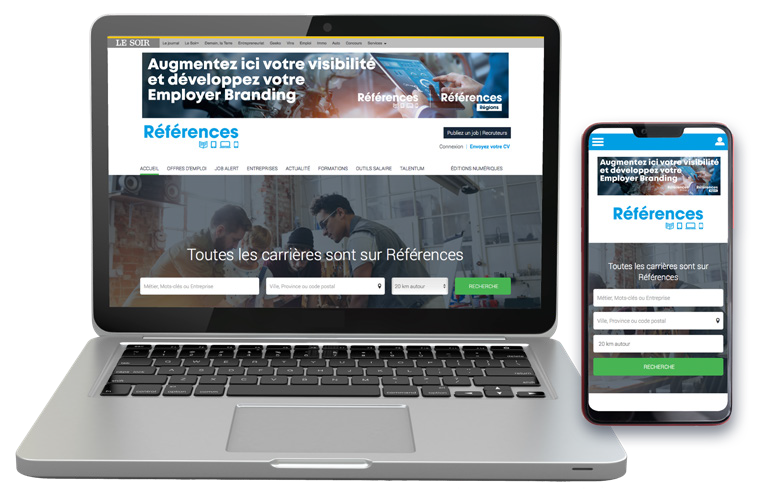 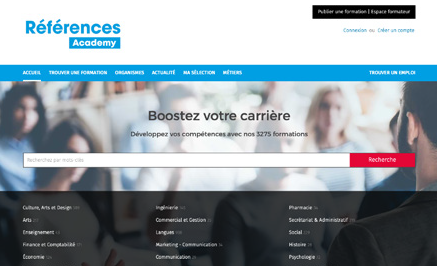 Presse locale  et/ou nationale
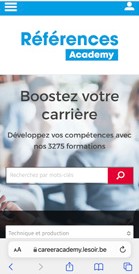 Emailing  candidats  secteur/métier  (formation posting + article)
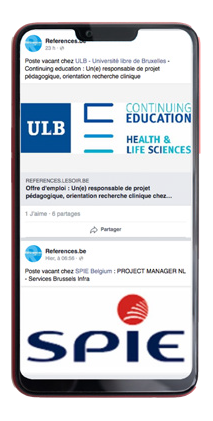 Posting formation sur  ReferencesAcademy.be  avec 15 leads garantis
Boost réseaux sociaux
(formation posting + article)
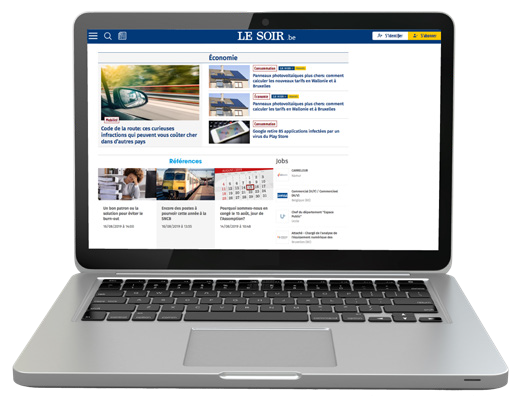 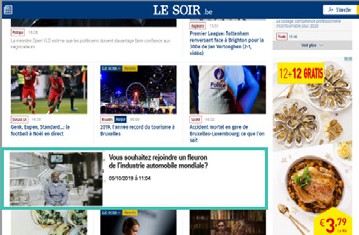 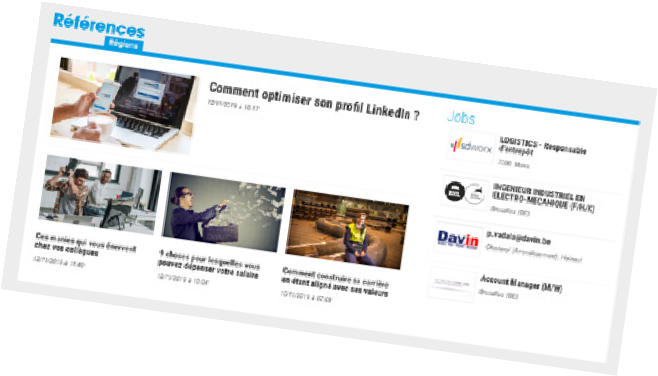 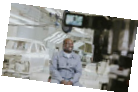 Vous souhaitez rejoindre un fleuron
de l’industrie automobile mondiale?
05/10/2019 à 11:04
Article digital
Homepages Lesoir, Sudinfo,  References (formation posting + article)
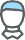 Formation
Formation
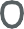 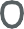 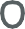 Tarifs
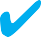 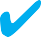 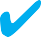 Presse	Web
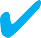 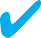 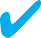 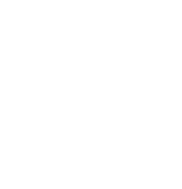 Un coup de boost ?
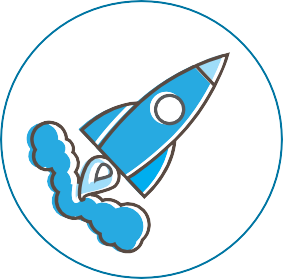 Boost  Créa
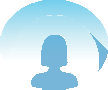 Boost  Visibilité
Boost  Recrutement /Formation
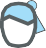 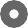 2.000 lectures garanties &  100K impressions en data  campaign :
Nous diffusons votre article  à travers les réseaux du  groupe Rossel et sur les
réseaux sociaux pour toucher  et garantir 2.000 lectures  qualitatives.
Nous ciblons les personnes  intéressées par la thématique  à travers nos articles pour les  rediriger vers votre site ou la  page de votre choix.
Production d’un reportage  vidéo et photos de votre  témoignage
Références réalise pour vous  vos photos et vos vidéos pour  illustrer votre article.
Diffusion d’un job / une formation 
(Target premium job / Target premium formation) 
sur References.be / References academy et réseaux  partenaires + campagnes  sponsorisées et ciblées sur les  réseaux sociaux
avec 15 candidatures garanties / leads garantis.
+ 2.000 €
+2.500 €
+500 €
INFOS TECHNIQUES
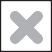 RECRUTEMENT
& FORMATION
BRANDING
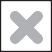 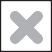 Deadline réservation : 18/03                                           Diffusion: àpd 01/04
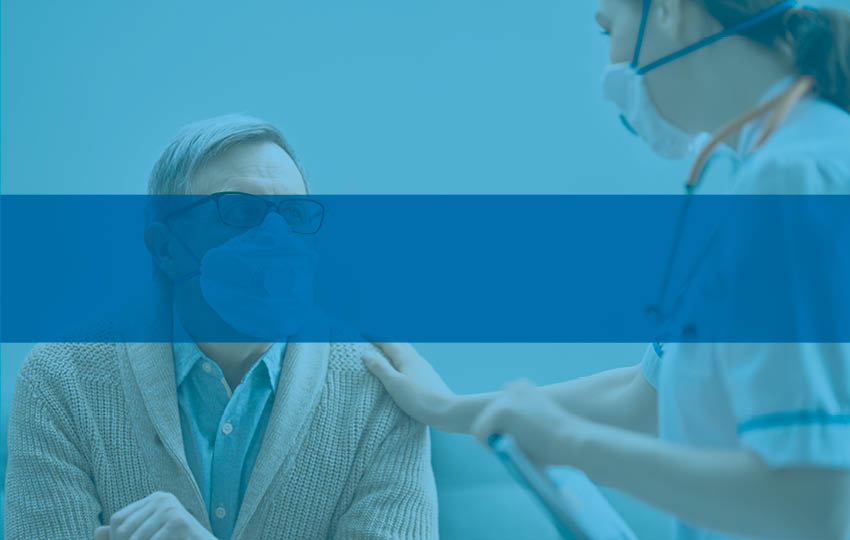 Un conseil ? Contactez-nous !
+32 2 225 56 45
hello@references.be